Tavaszi Tanárképző Konferencia
Ada
2019. Május 10-11.
Liktor Katalin
A transzilvánizmus megjelenési formái a helikoni triász költészetében
Hiánypótlás
Feldolgozás
Célok és feladatok
Bevezetés →
Elhelyezés térben és időben
Transzilvánizmus fogalma
A transzilvánizmus megjelenési formái a helikoni triász költészetében
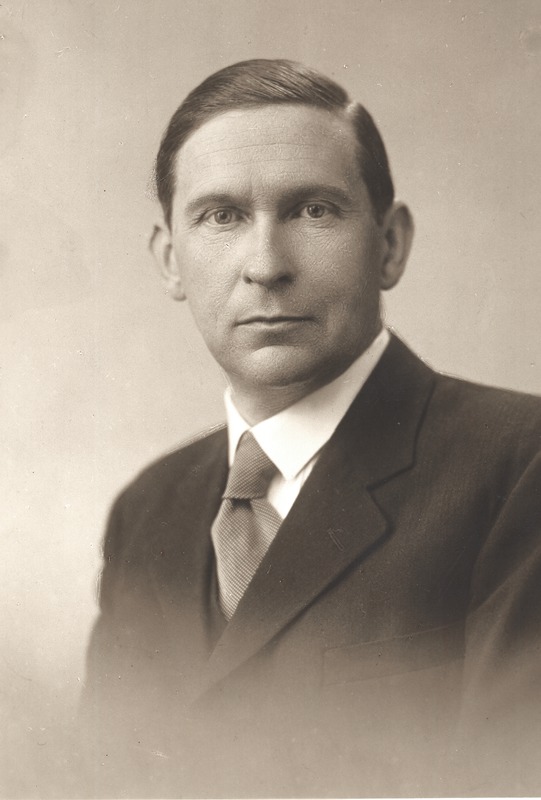 Áprily Lajos (1887-1967)
Életrajz ismertetése
Költészetének jellemzése
Nyár
Tetőn
Az irisórai szarvas
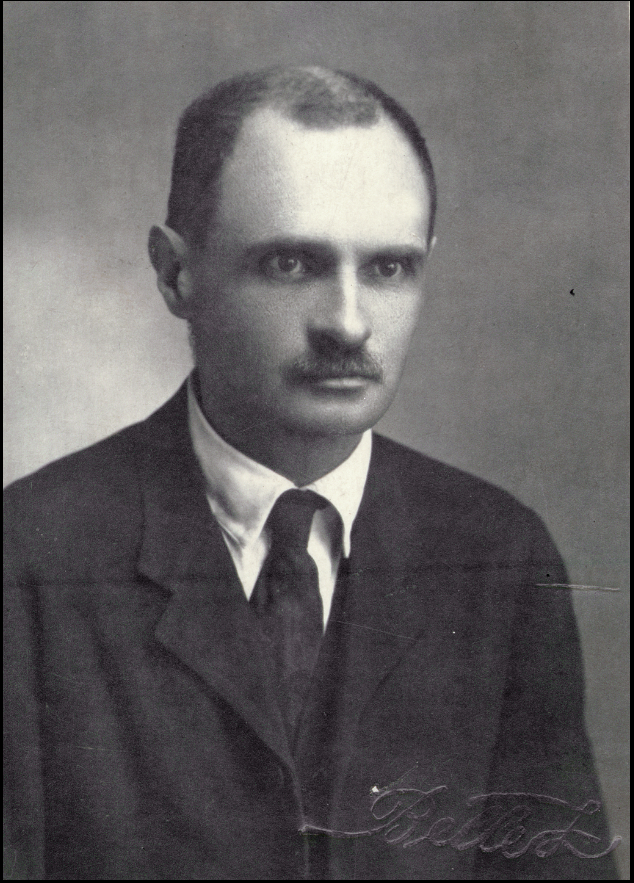 Reményik Sándor (1890-1941)
Életrajz ismertetése
Költészetének jellemzése
Eredj, ha tudsz
Templom és iskola
Ahogy lehet
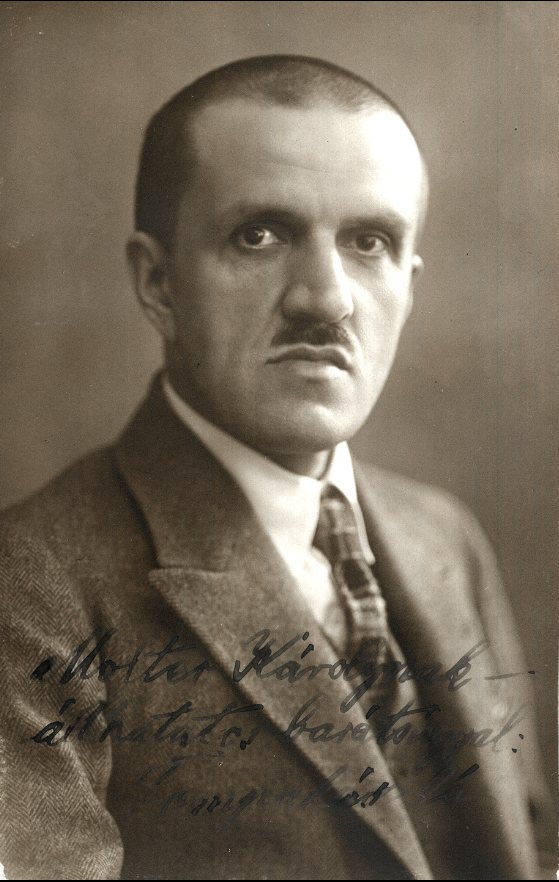 Tompa László (1883-1964)
Életrajz ismertetése
Költészetének jellemzése
Lófürösztés
Magányos fenyő
Házi dolgozat témája
Versek összehasonlító elemzése: →
Vesse össze Reményik Sándor Ahogy lehet és Tompa László Magányos fenyő című költeményeit az otthon-maradás motívumainak elemző vizsgálatával!
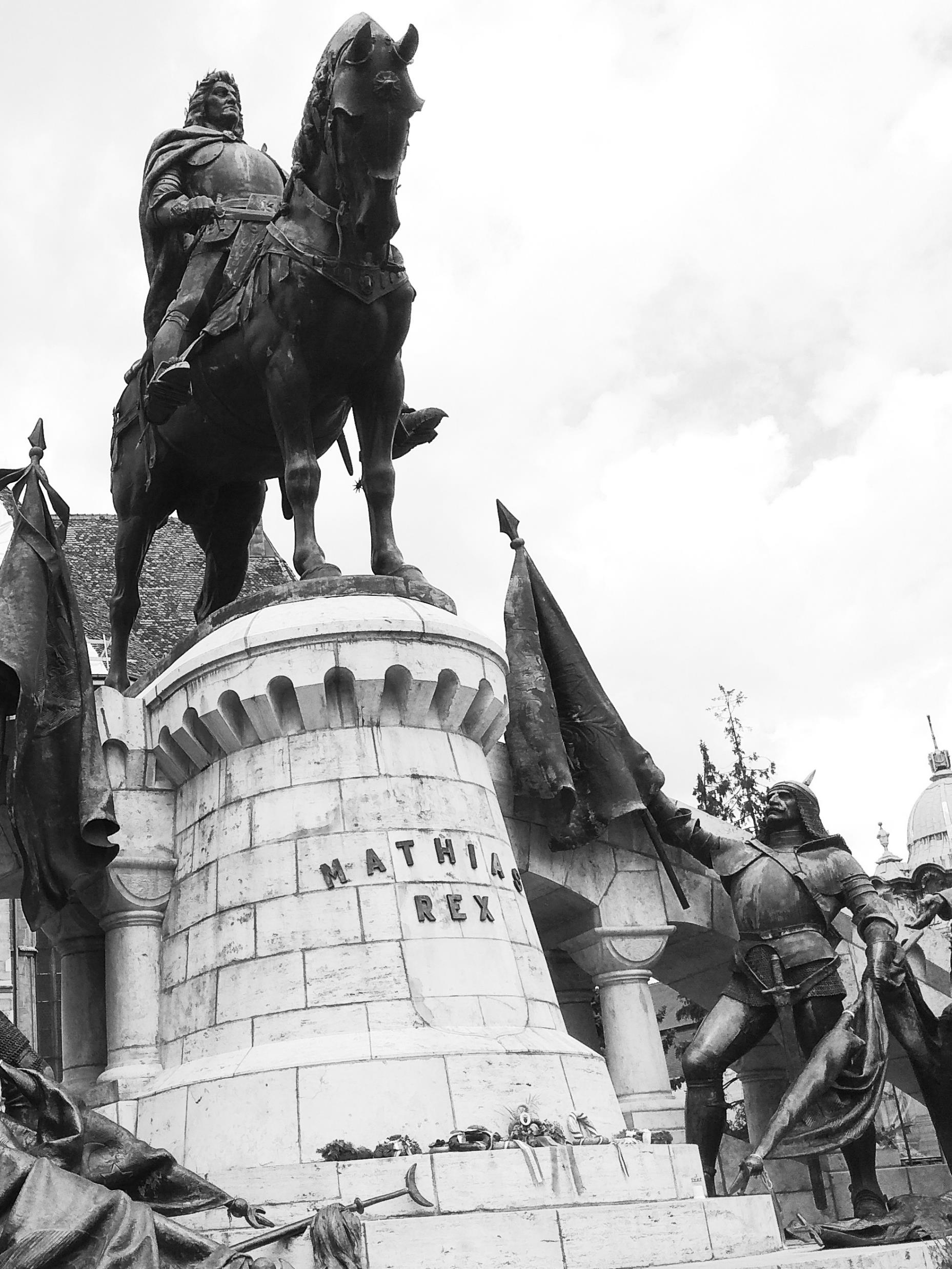 Köszönöm a figyelmet!



katalin@liktor.hu
egylangotadok.blog.hu